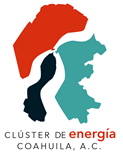 Durante el periodo comprendido entre el 1 y el 30 de agosto del 2023, el Clúster de Energía Coahuila, A.C. no recibió solicitudes de información pública.
Nombre del responsable: Jorge Arturo Leyva
Fecha de actualización y/o revisión: septiembre de 2023.